Google drive
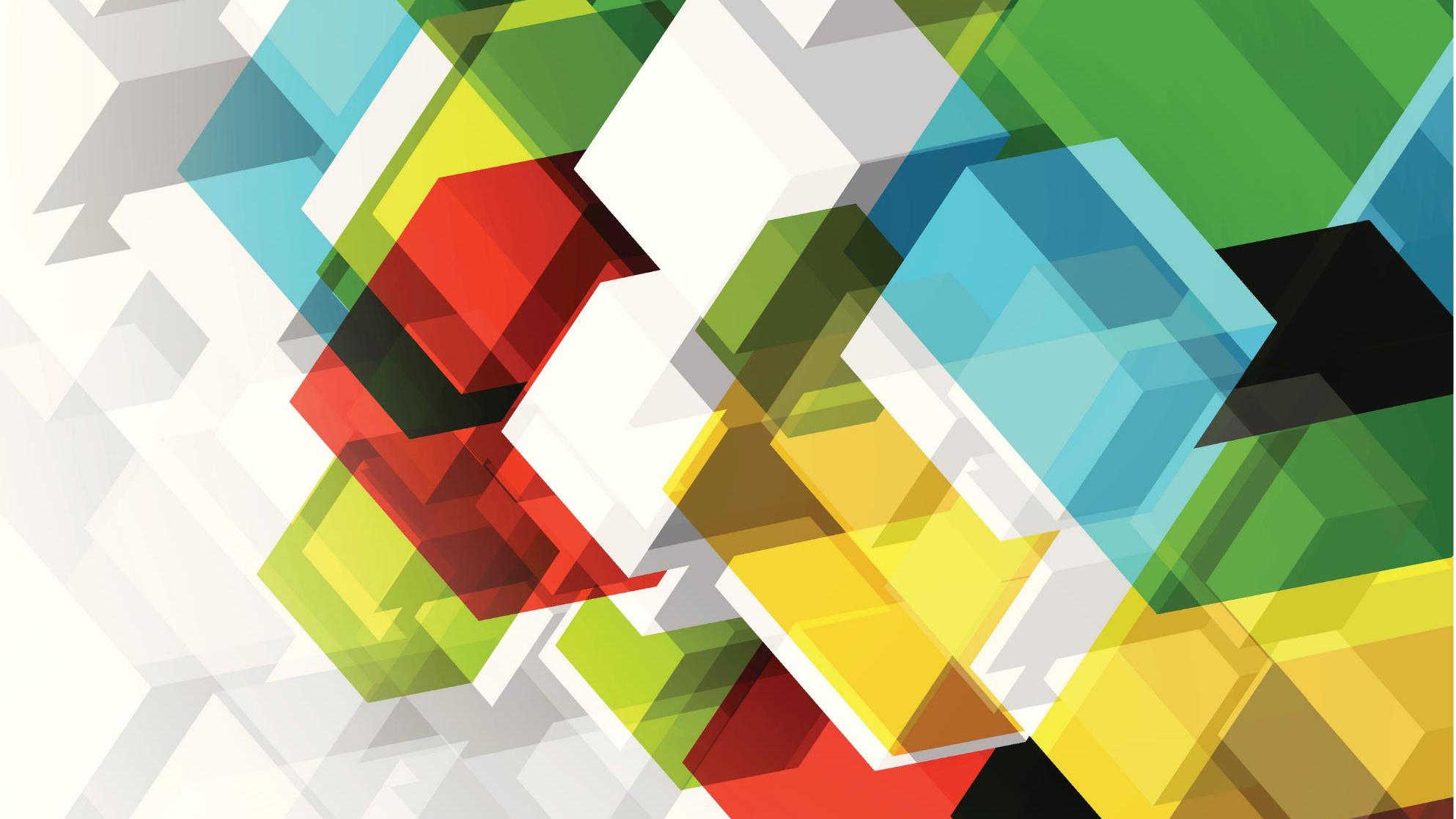 Google drive på din dator Du kan ladda ned – men allt arbete sker på webben
2020-05-19
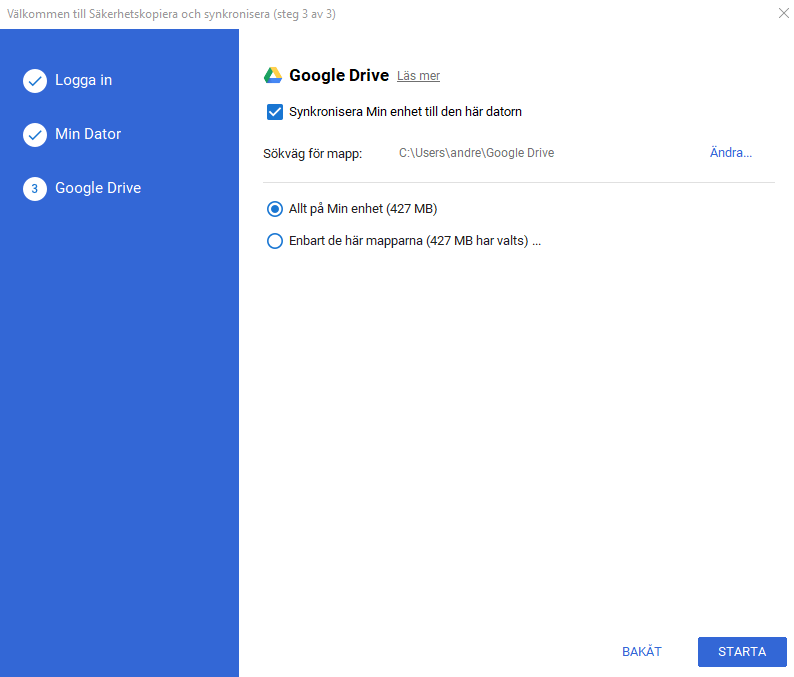 Drive i din webbläsare – Har extra funktioner
2020-05-19
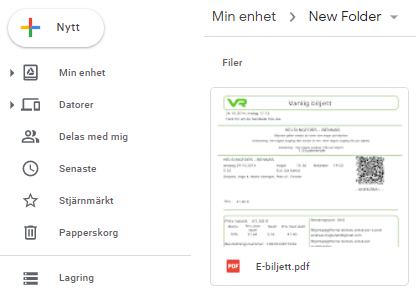 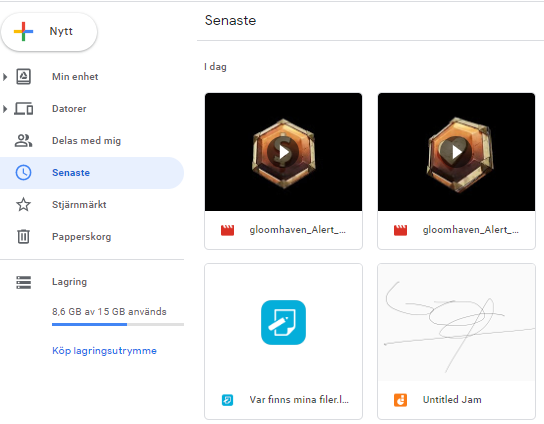 2020-05-19
Funktioner
Dokument & delning
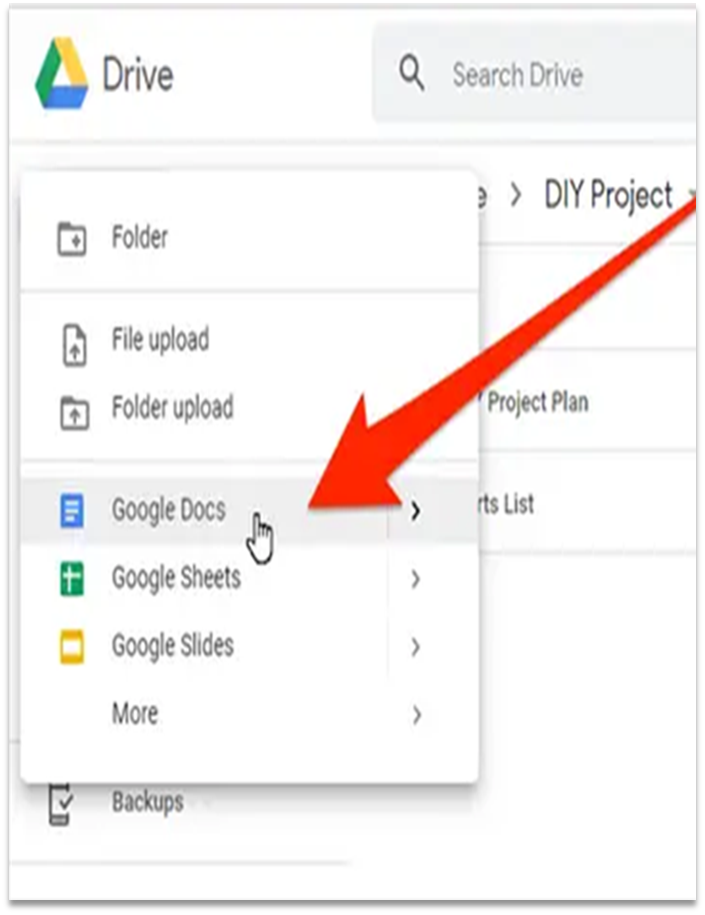 2020-05-19
3
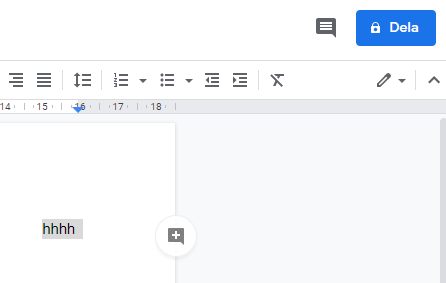 1
2020-05-19
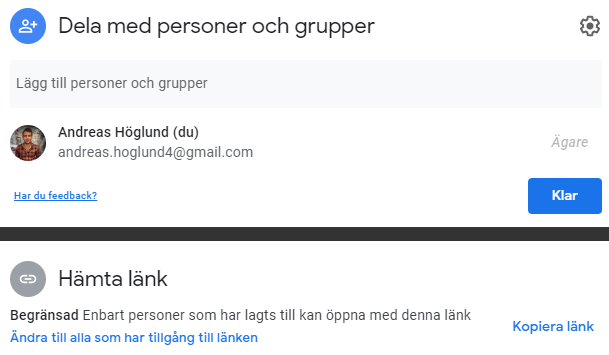 2
4
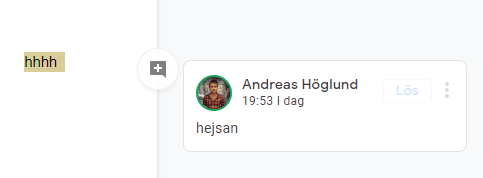